Здравствуйте, ребята! Сегодня на занятии мы познакомимся с традиционными цветами одежды народов ханты и манси.ТЕма занятия: «Традиционные цвета одежды народов ханты и манси»
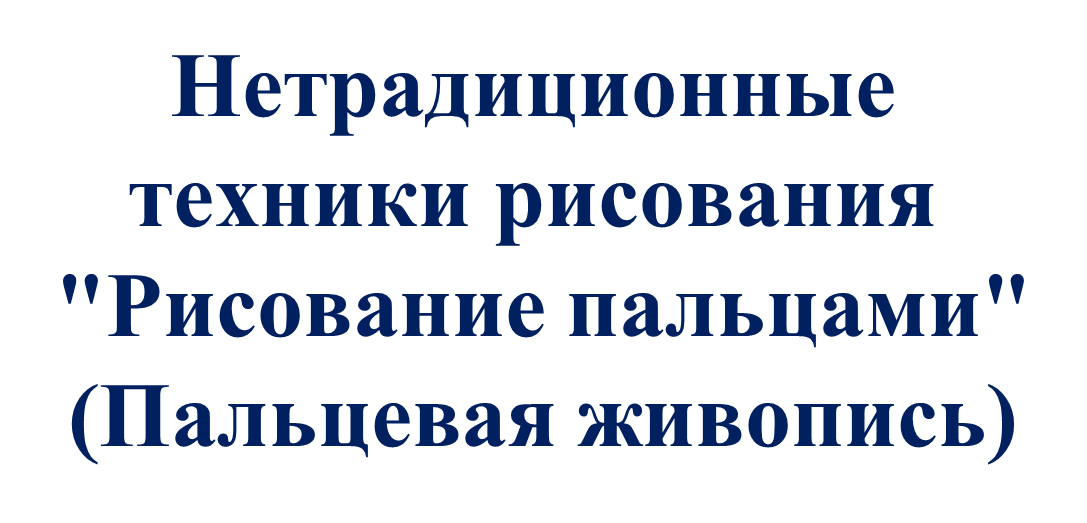 Обозначение цвета
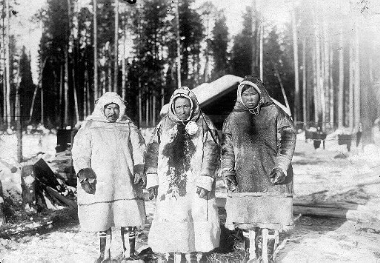 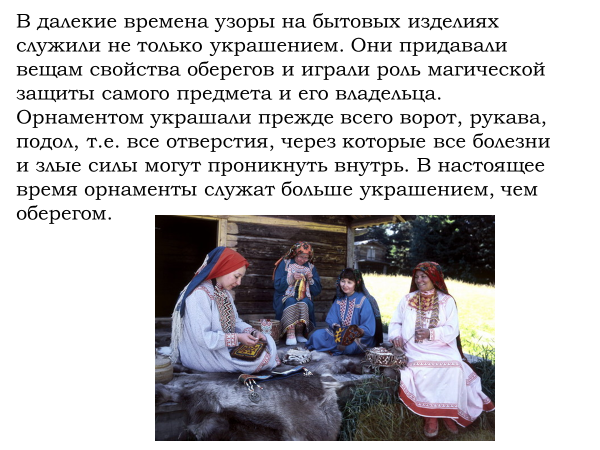 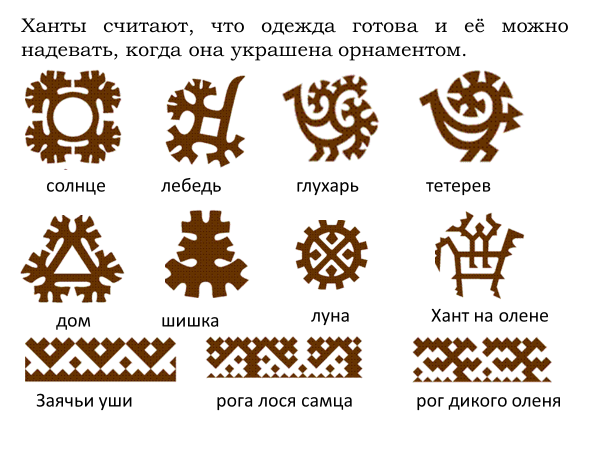 Нетрадиционное рисование - это мастерство изображать, не опираясь на традиции, т.е. рисование с использованием материалов, инструментов, которые не общеприняты, не традиционны, широко известны.
Приготовь акварельные краски, кисти, баночку с водой, альбомный лист. Сегодня главными твоими помощниками будут руки и пальчики.
Нарисуй дерево традиционными цветами народов Севера.
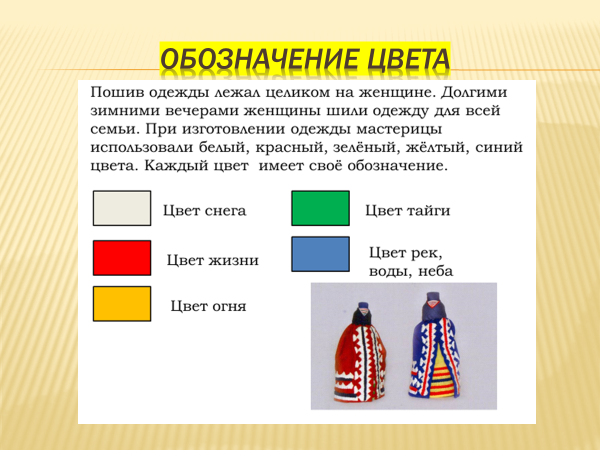 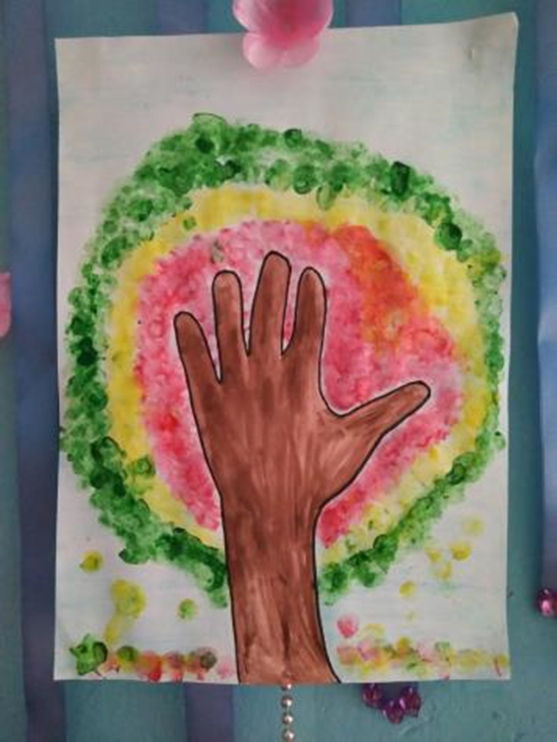 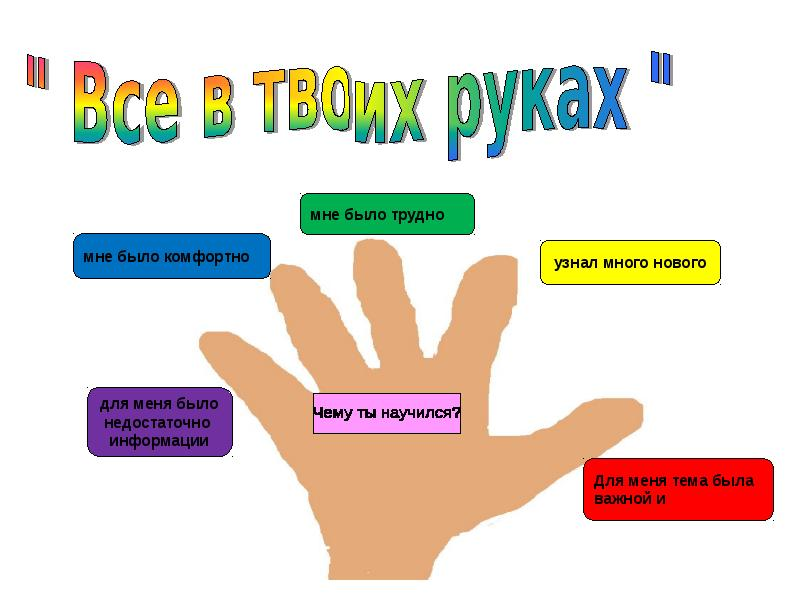 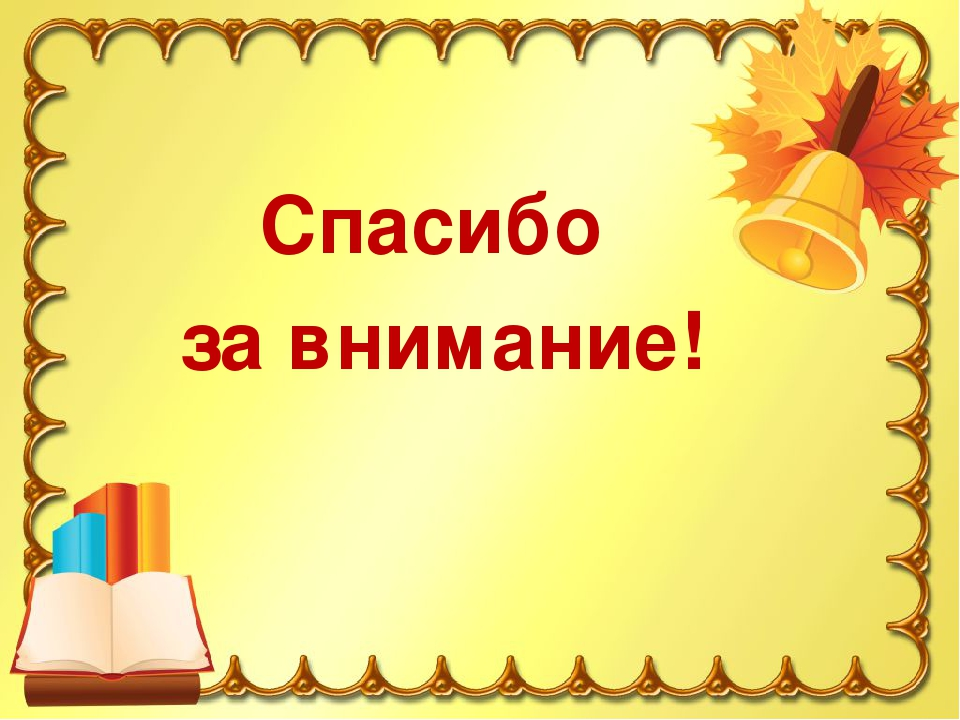